HRSA Flex EMS Supplemental Grant Project
March 23, 2023
NEMSQA Learning Session 4
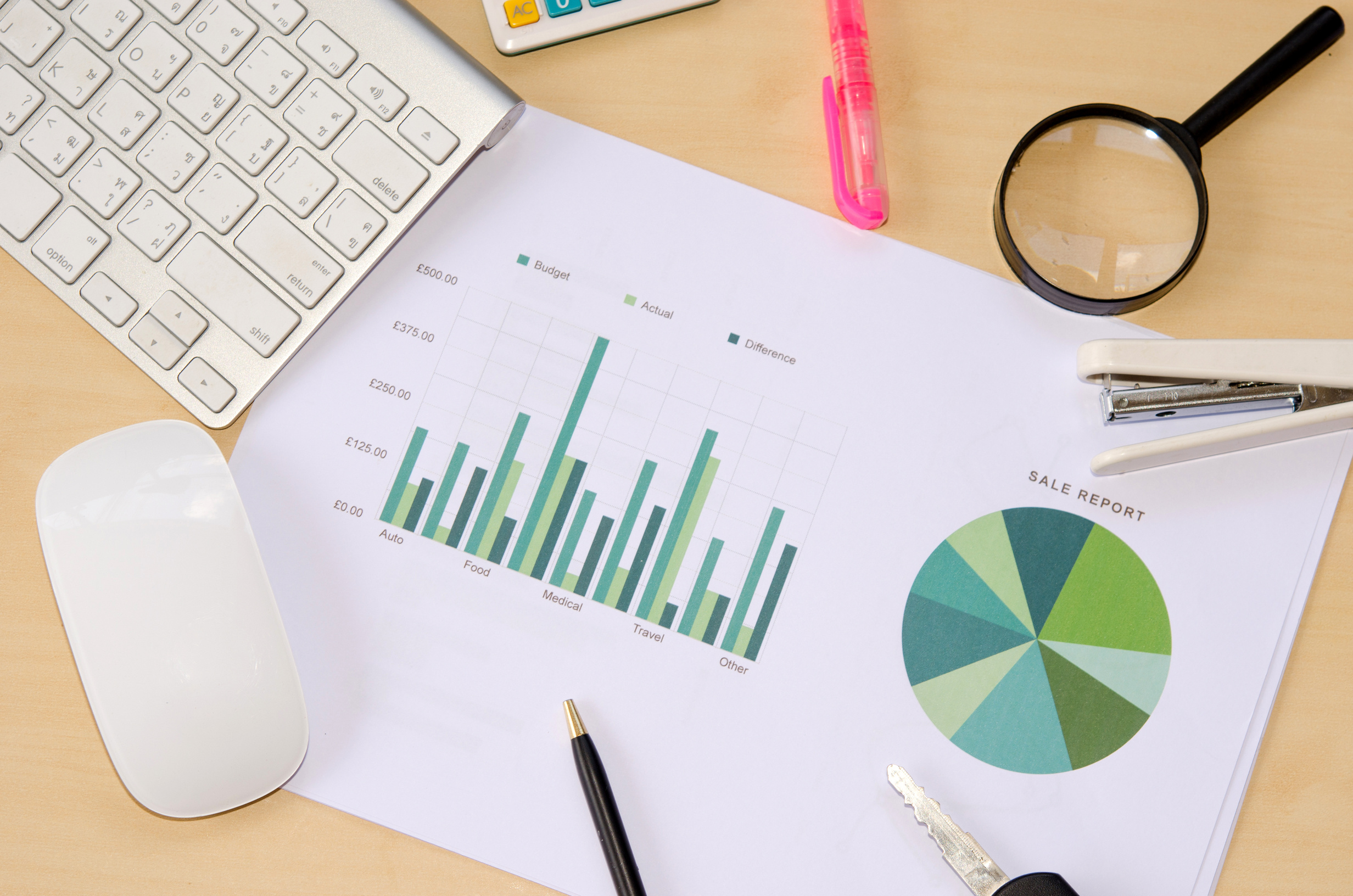 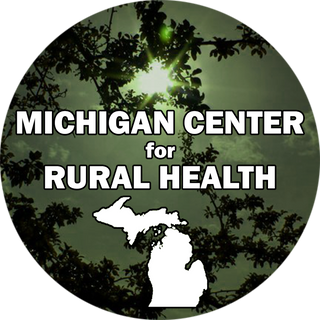 The First Objective
The Second Objective
The Third Objective
Michigan EMS data flow
Understand the last 2 measures: Trauma 01 and Trauma 03
Review and discuss EMS raw data.
Objectives
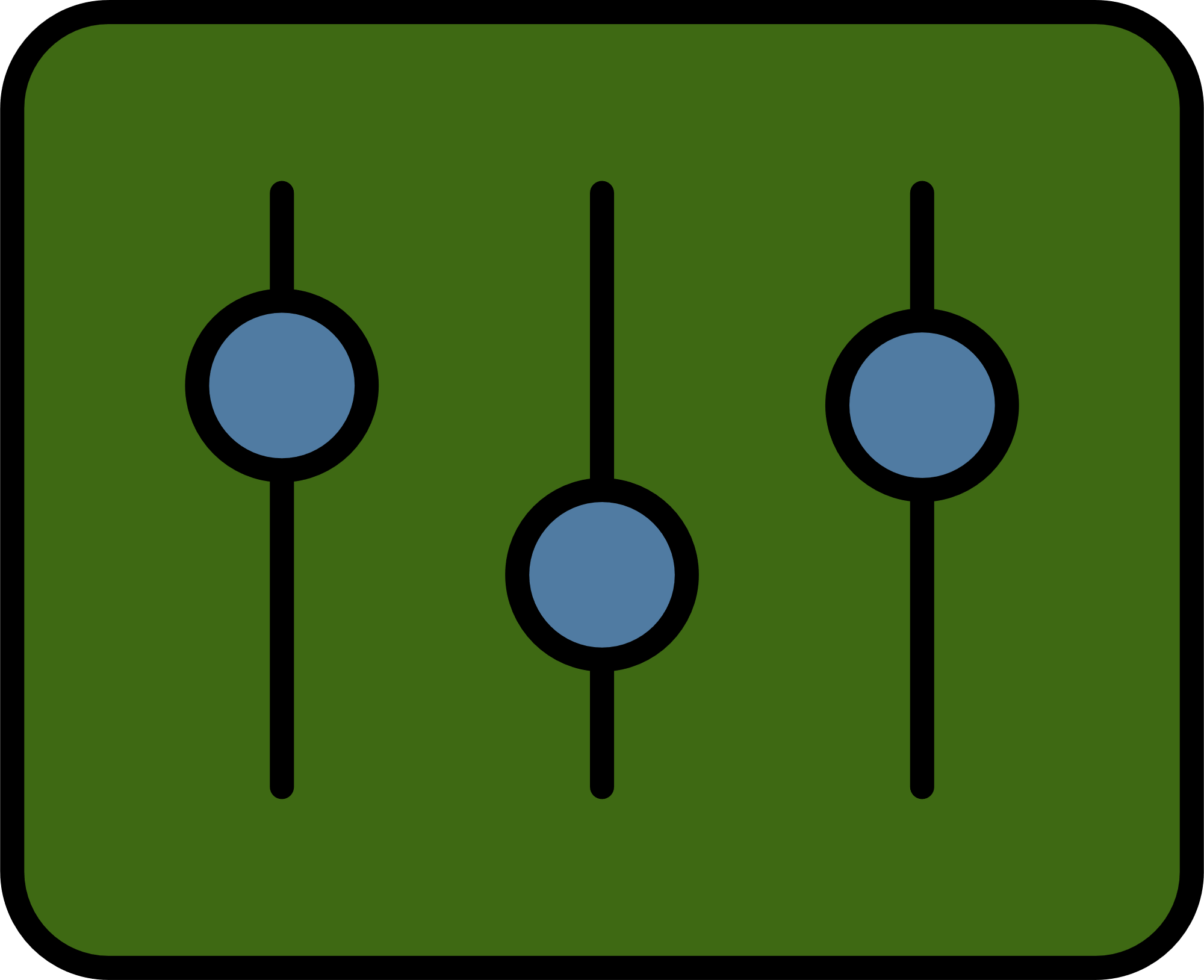 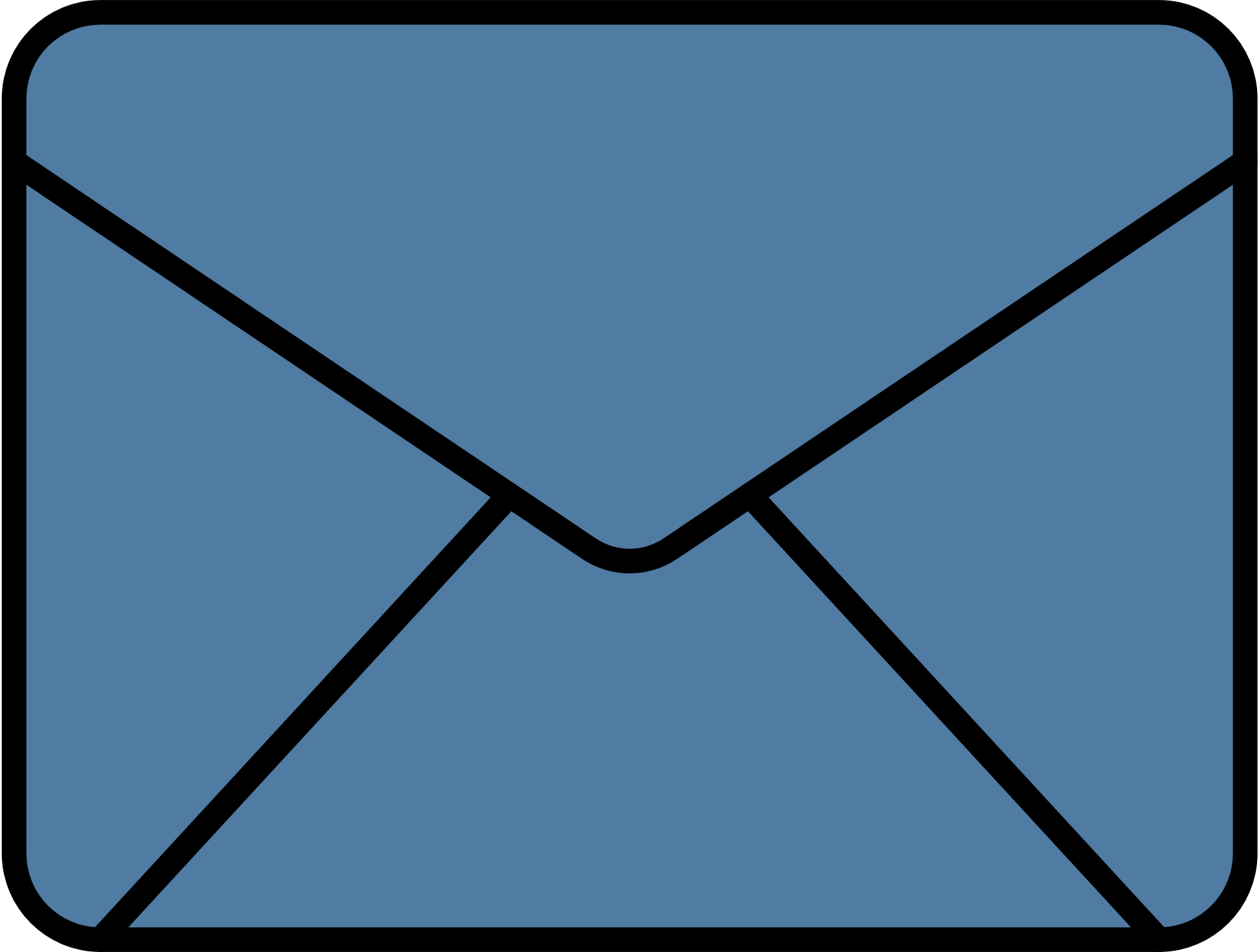 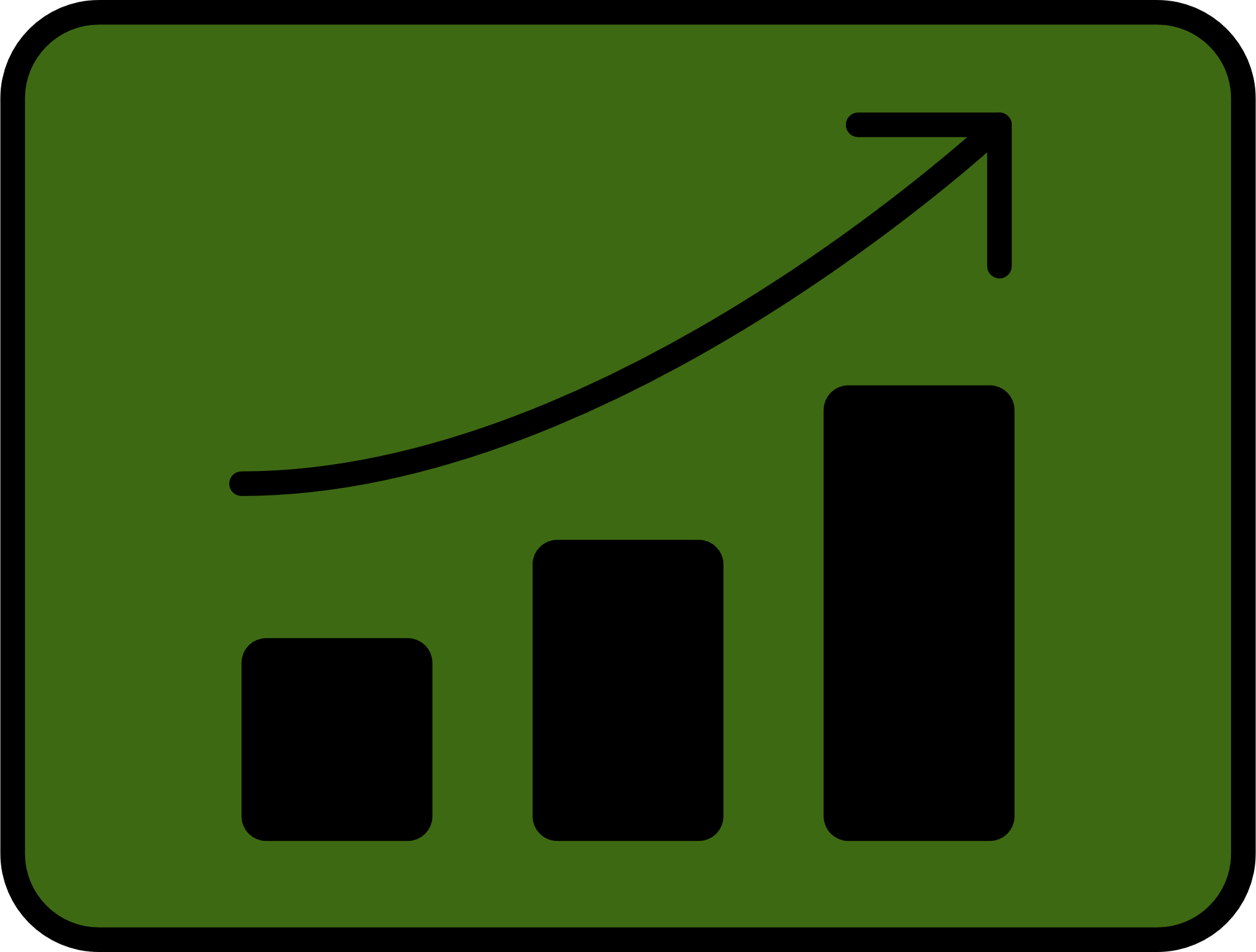 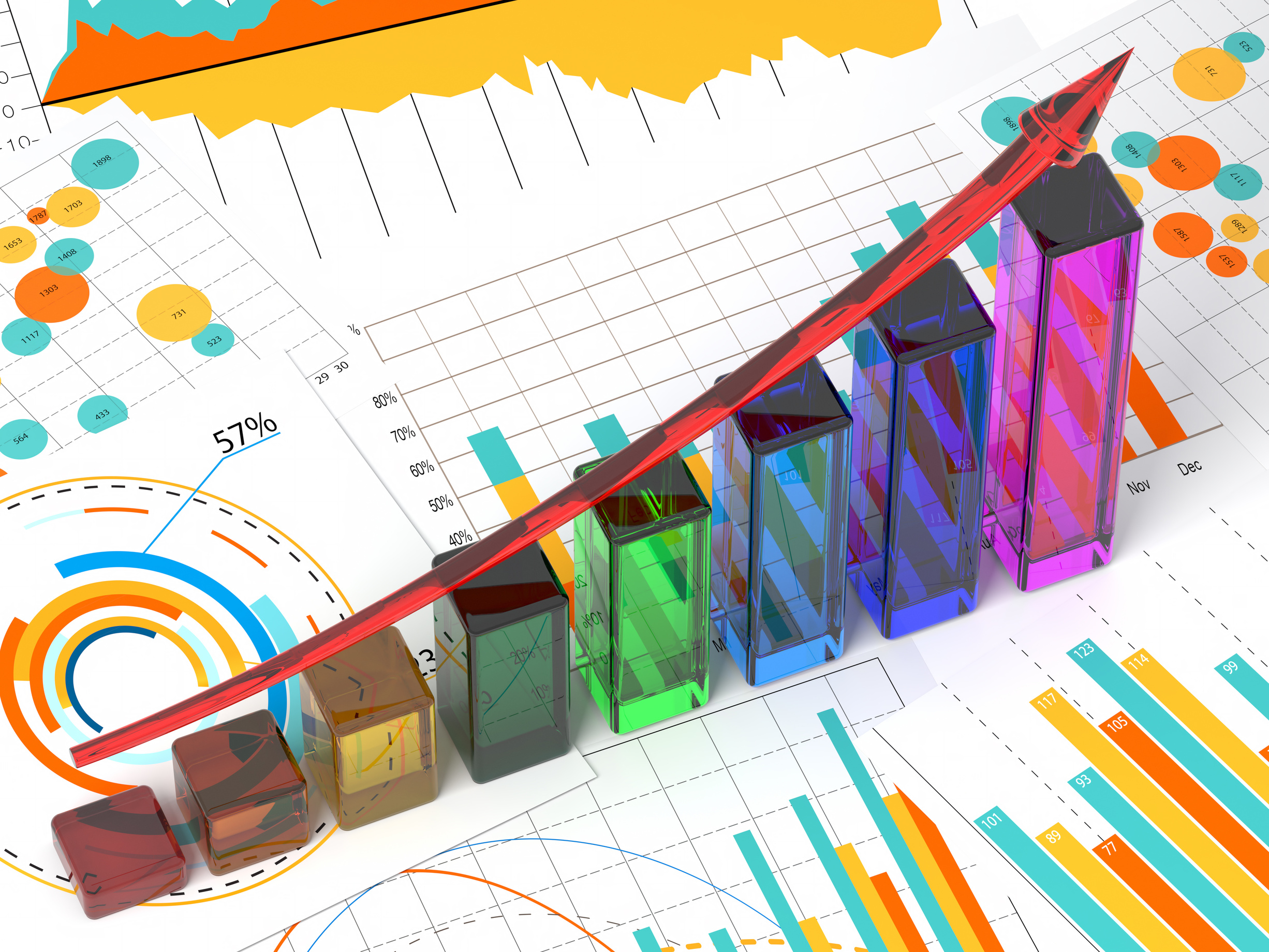 Data Flow
States and software companies create products that are used to send and receive EMS data in the proper XML format from agencies to states, then on to the National EMS Database.

Local Agencies select elements according to their needs—keeping the national elements AND state elements as part of their selected elements.

2. States select elements from the NEMSIS Dataset according to their needs—keeping the national elements as part of their selection.

3. The national elements are transmitted to the NEMSIS TAC to populate the National EMS Dataset.
Learning Session 4 NEMSQA Measures
Trauma 01 measure criteria
Percentage of EMS responses originating from a 911, intercept, or mutual aid request for patients with injury who were assessed for pain.

Numerator/Denominator (refer to NEMSQA definitions)
NEMSIS documentation area: vitals

 Trauma 03 measure criteria 
Percentage of EMS transports originating from a 911, intercept, or mutual aid request for patients whose pain score was lowered during the EMS encounter
Numerator/Denominator (refer to NEMSQA definitions)
NEMSIS documentation area: vitals
Your EMS Data
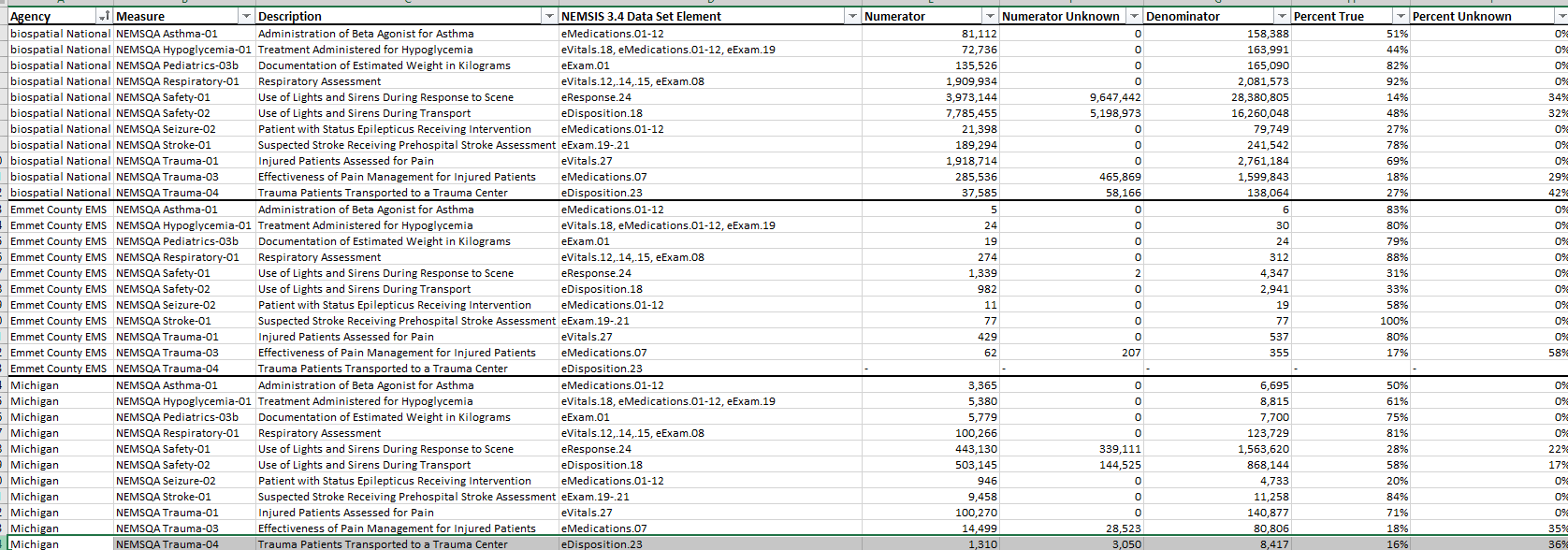 Your EMS Data
Service level
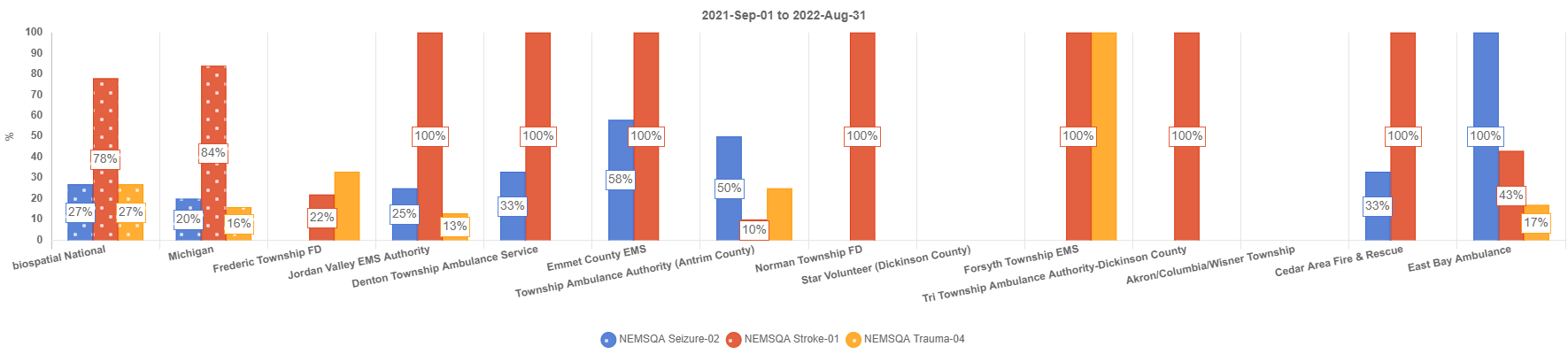 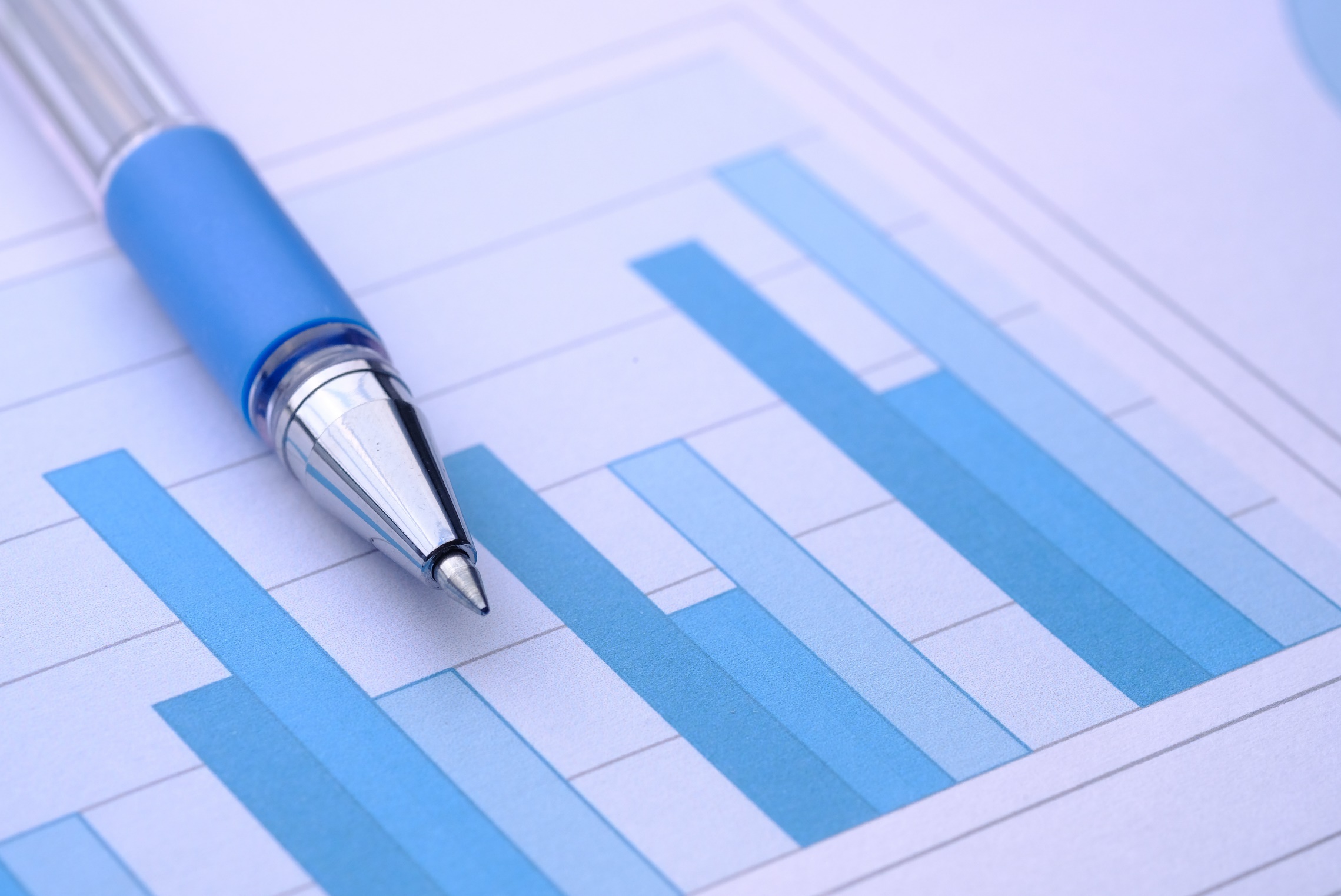 Let’s Review
What does the percent true signify?

What does the percent unknown signify?

What does the NEMSIS data element signify?

How can these metrics be impacted by your level of service, call volume, etc.?
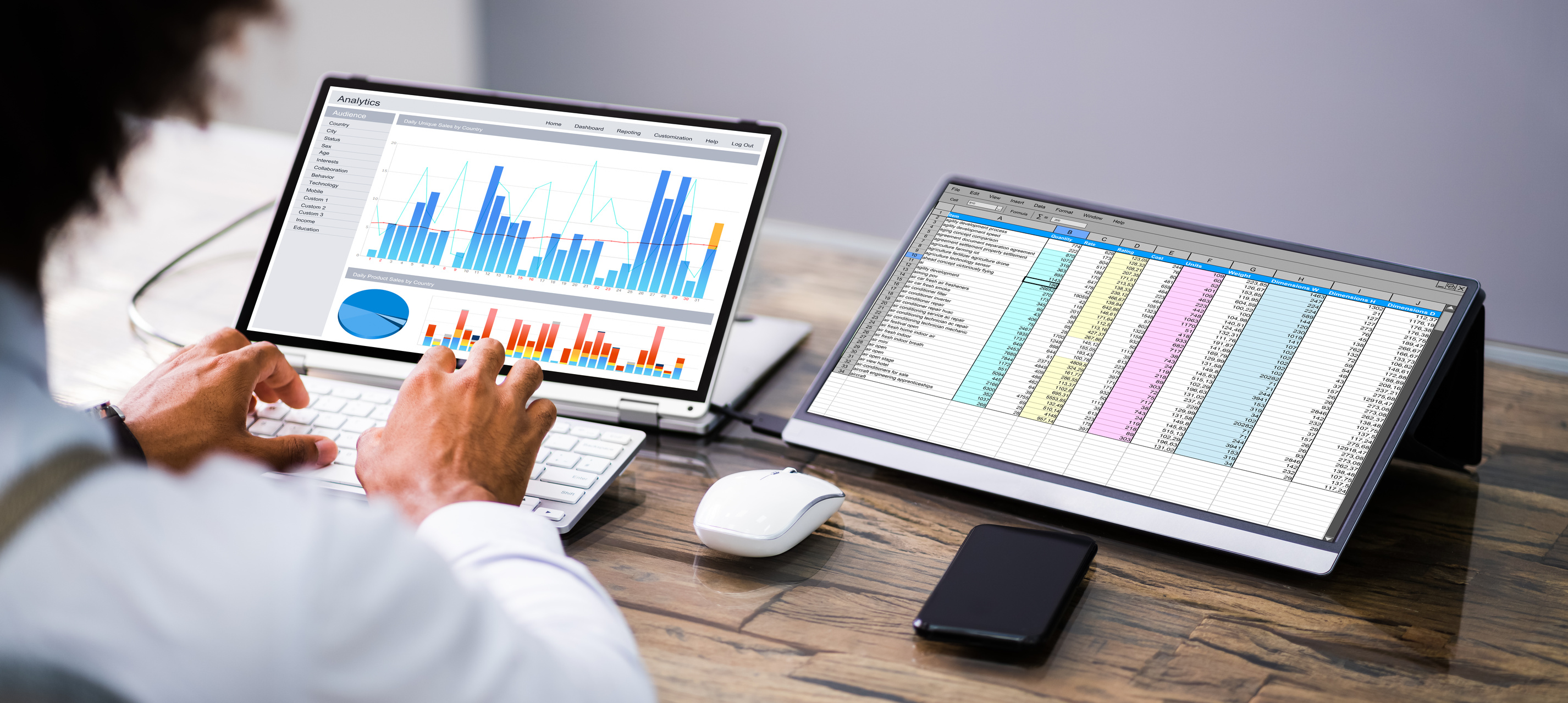 The Impact of Clinical Documentation
Clinical field documentation matters. 

Let’s look at a few EPCR examples in our software vendors:
ESO
Elite

Our focus:
NEMSQA Trauma 01
NEMSQA Trauma 03
Elite: Trauma 01 and Trauma 03 Pain
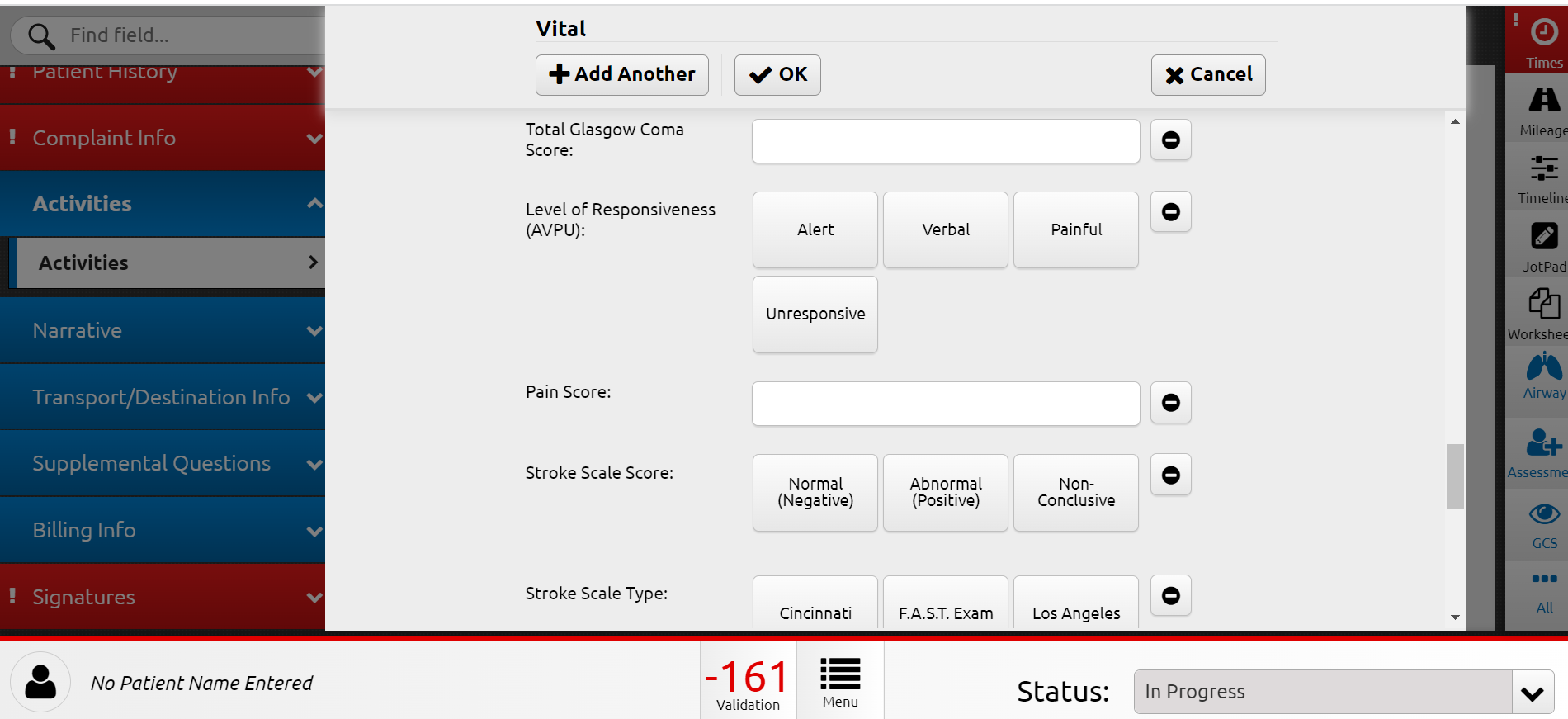 ESO: Trauma 01 and Trauma 03 Pain
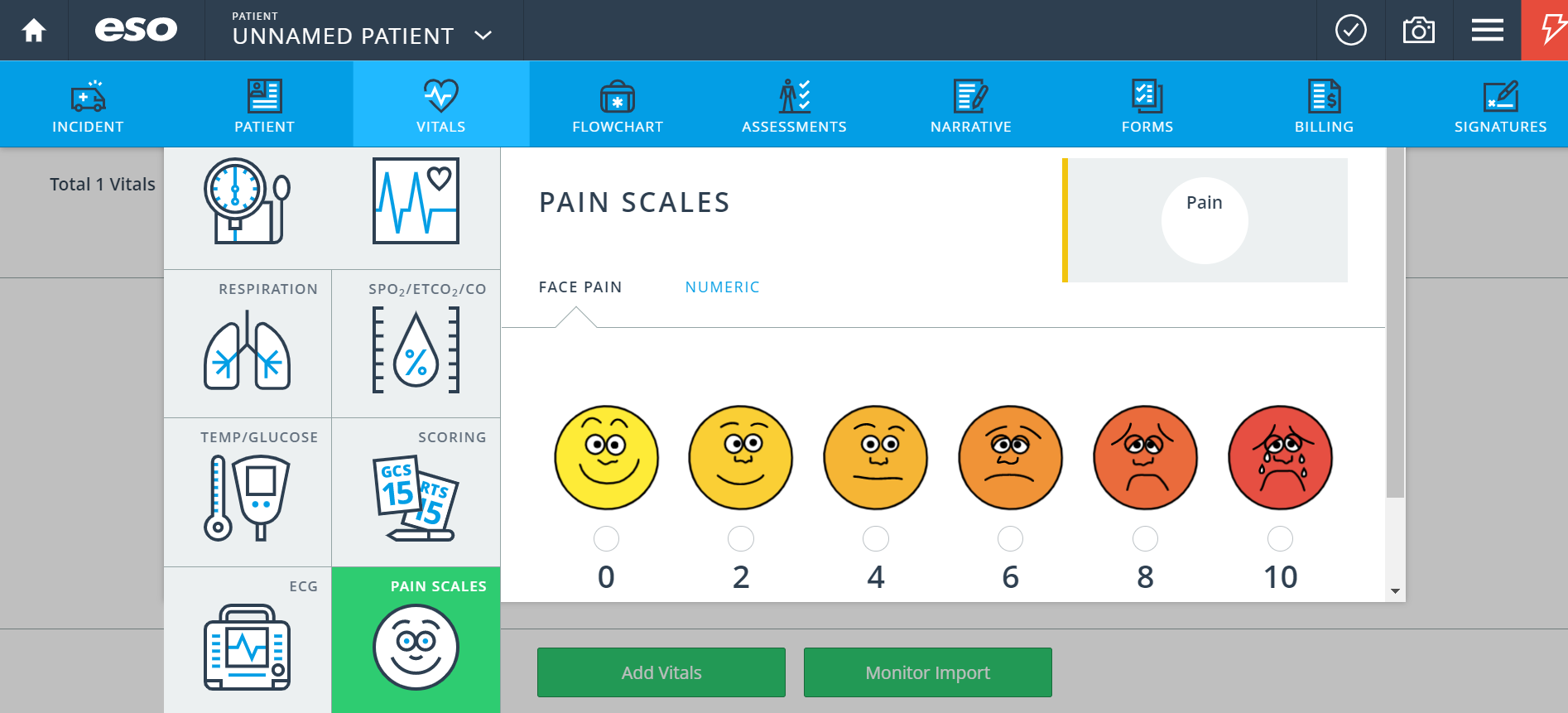 Elite: Trauma 01 and Trauma 03 Injury
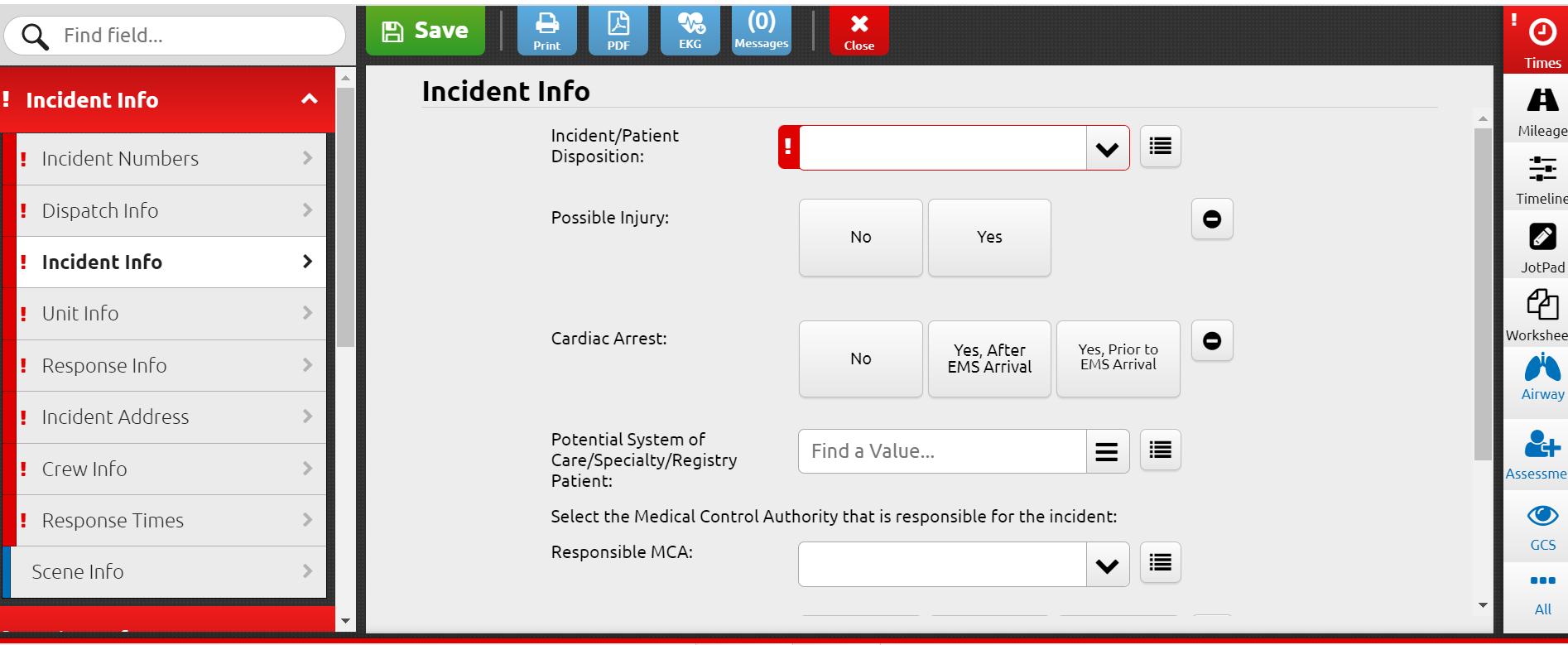 ESO: Trauma 01 and Trauma 03 Injury
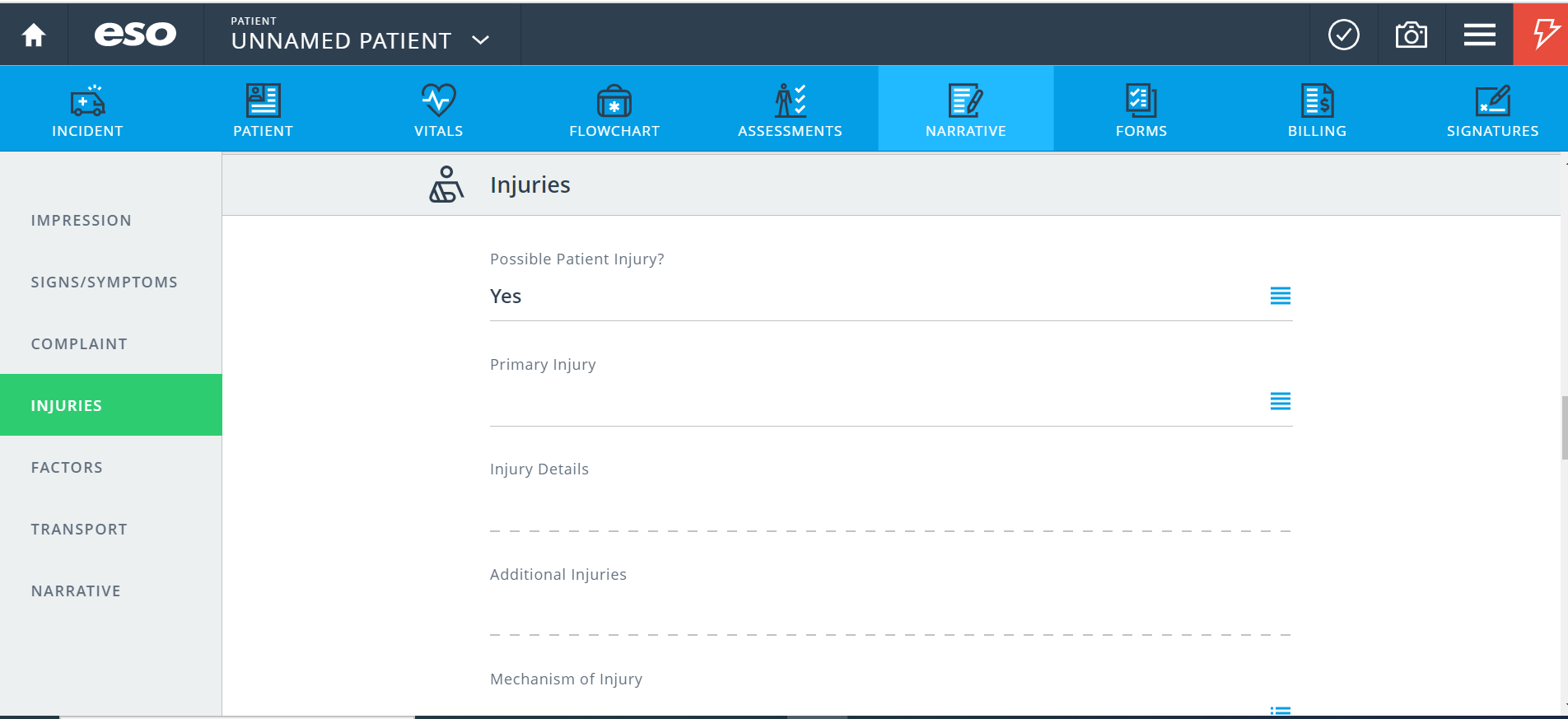 Elite: Trauma 01 and Trauma 03 GCS
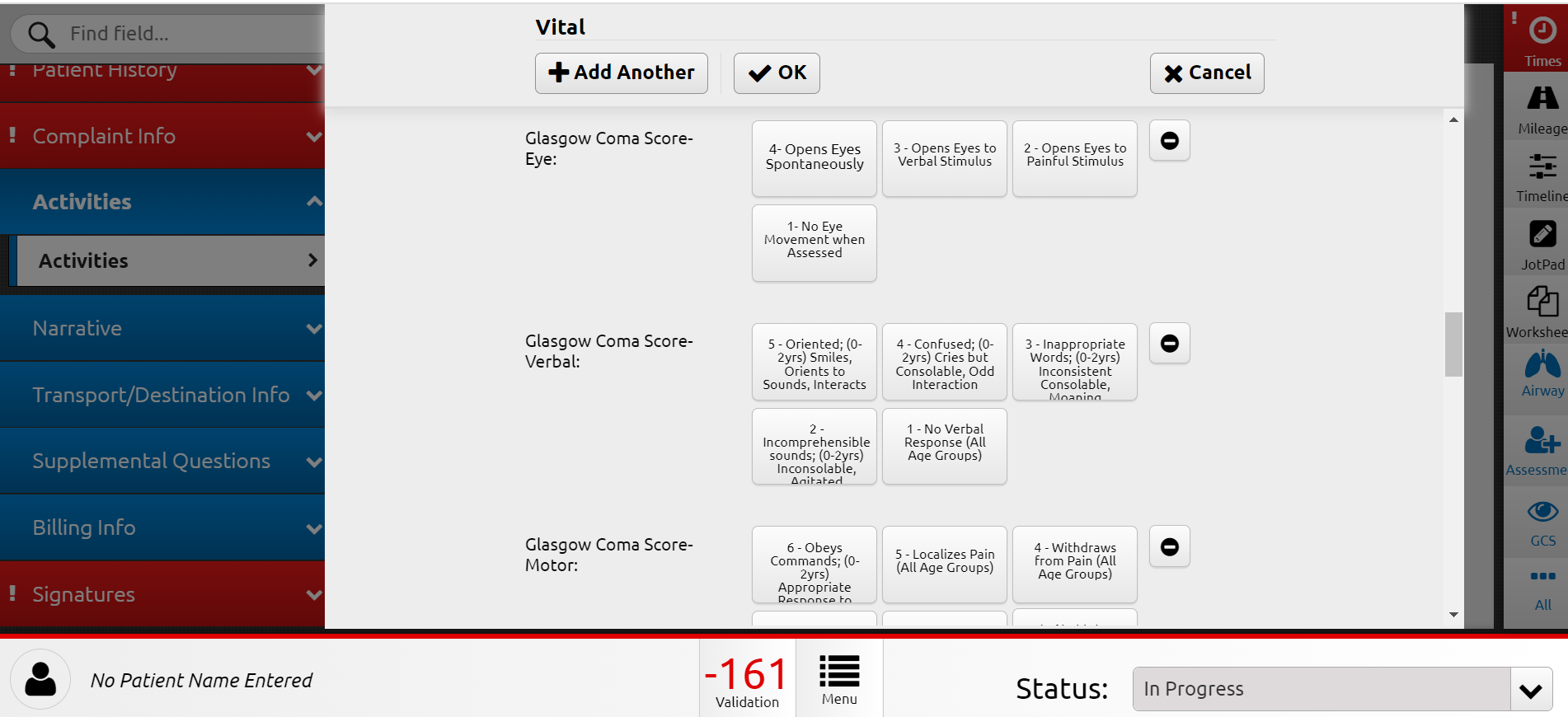 Elite: Trauma 01 and Trauma 03 AVPU
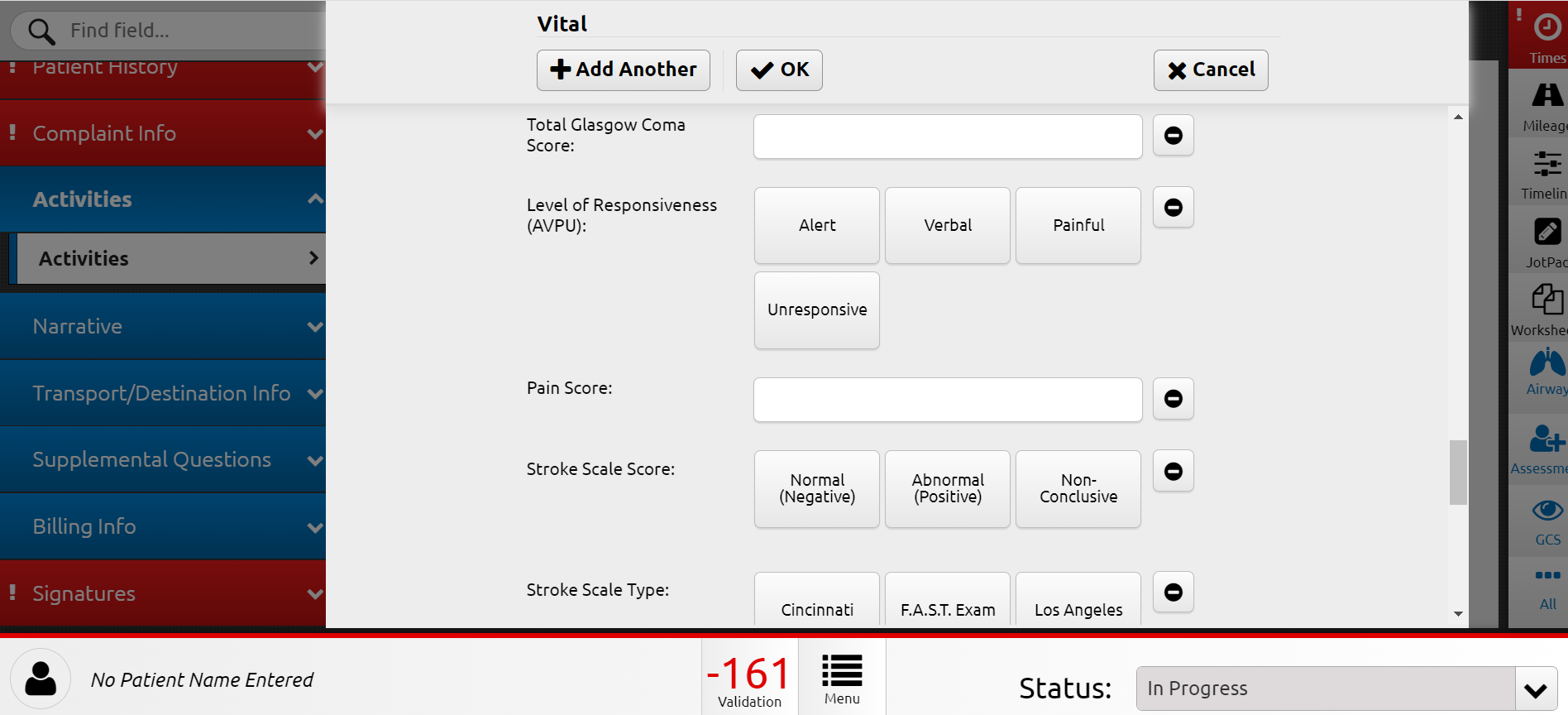 ESO: Trauma 01 and Trauma 03 GCS
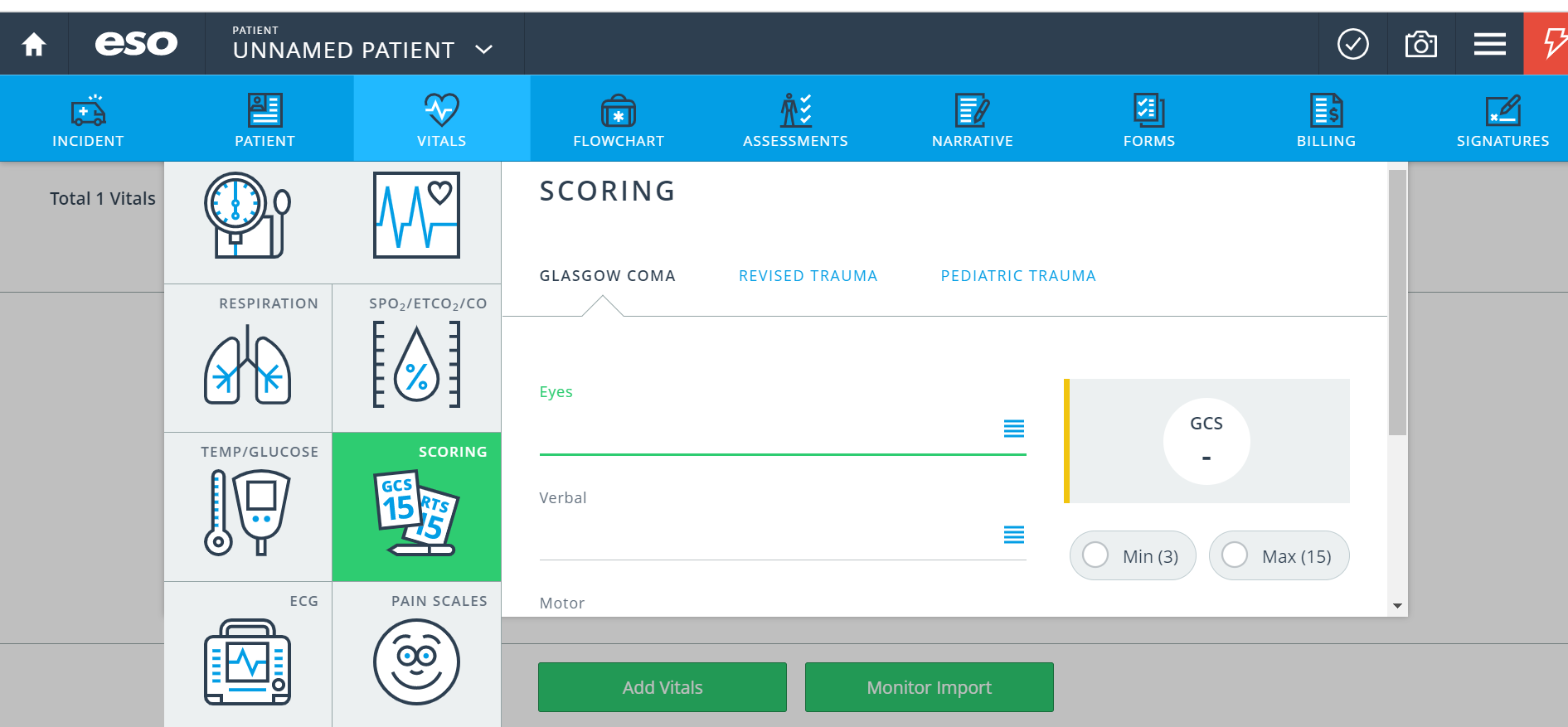 ESO: Trauma 01 and Trauma 03 AVPU
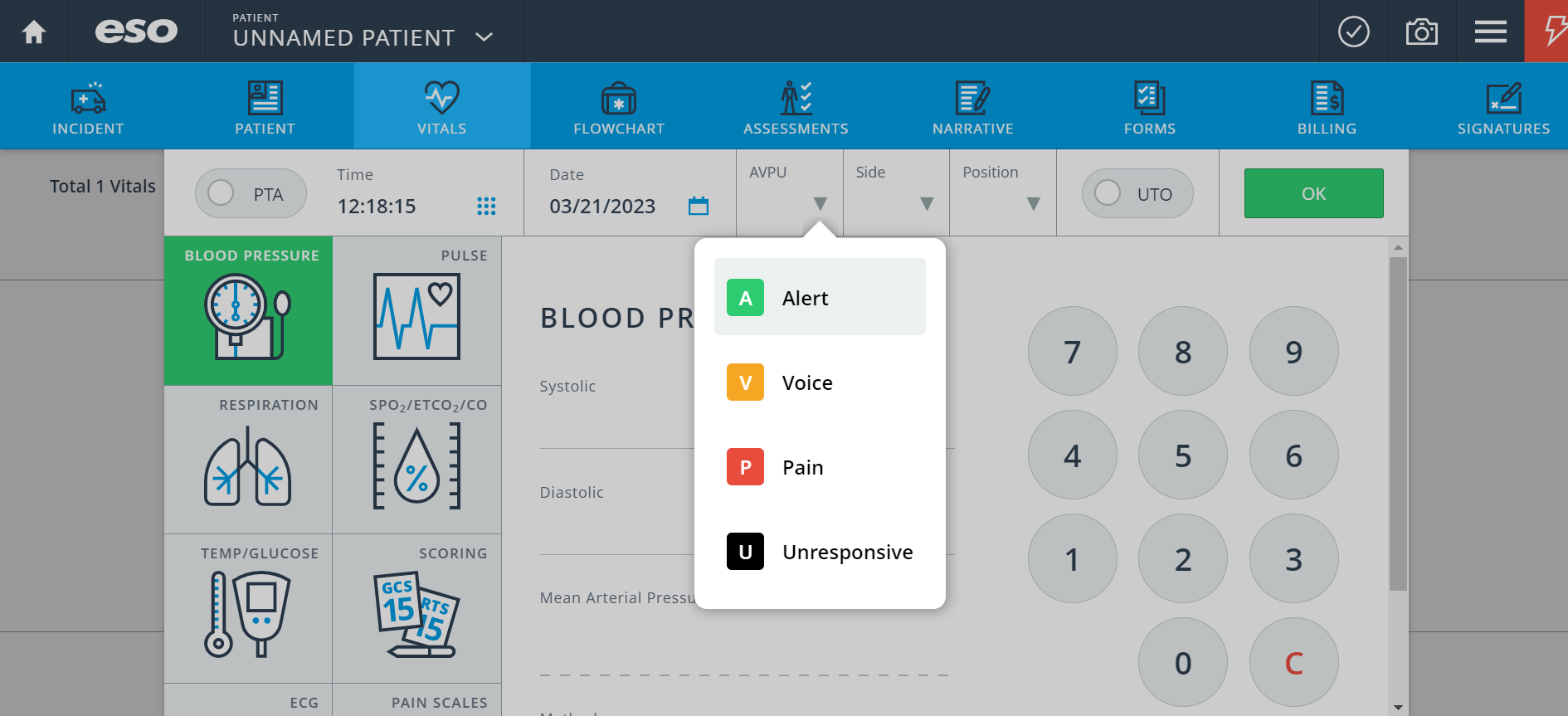 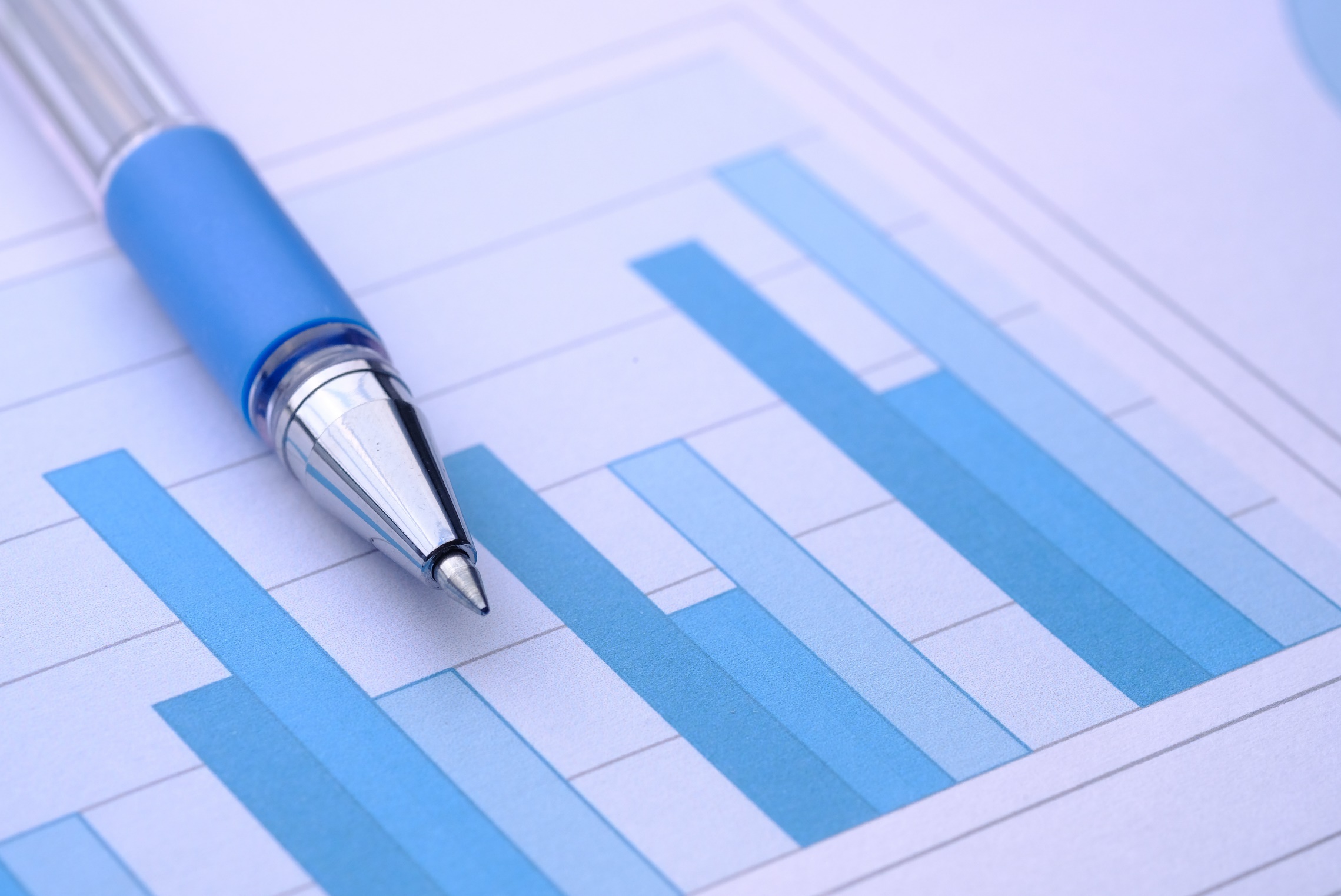 Let’s Review
What are the similarities and differences between the trauma 01 and trauma 03 NEMSQA measure?

Is this a BLS or ALS service level measurement?
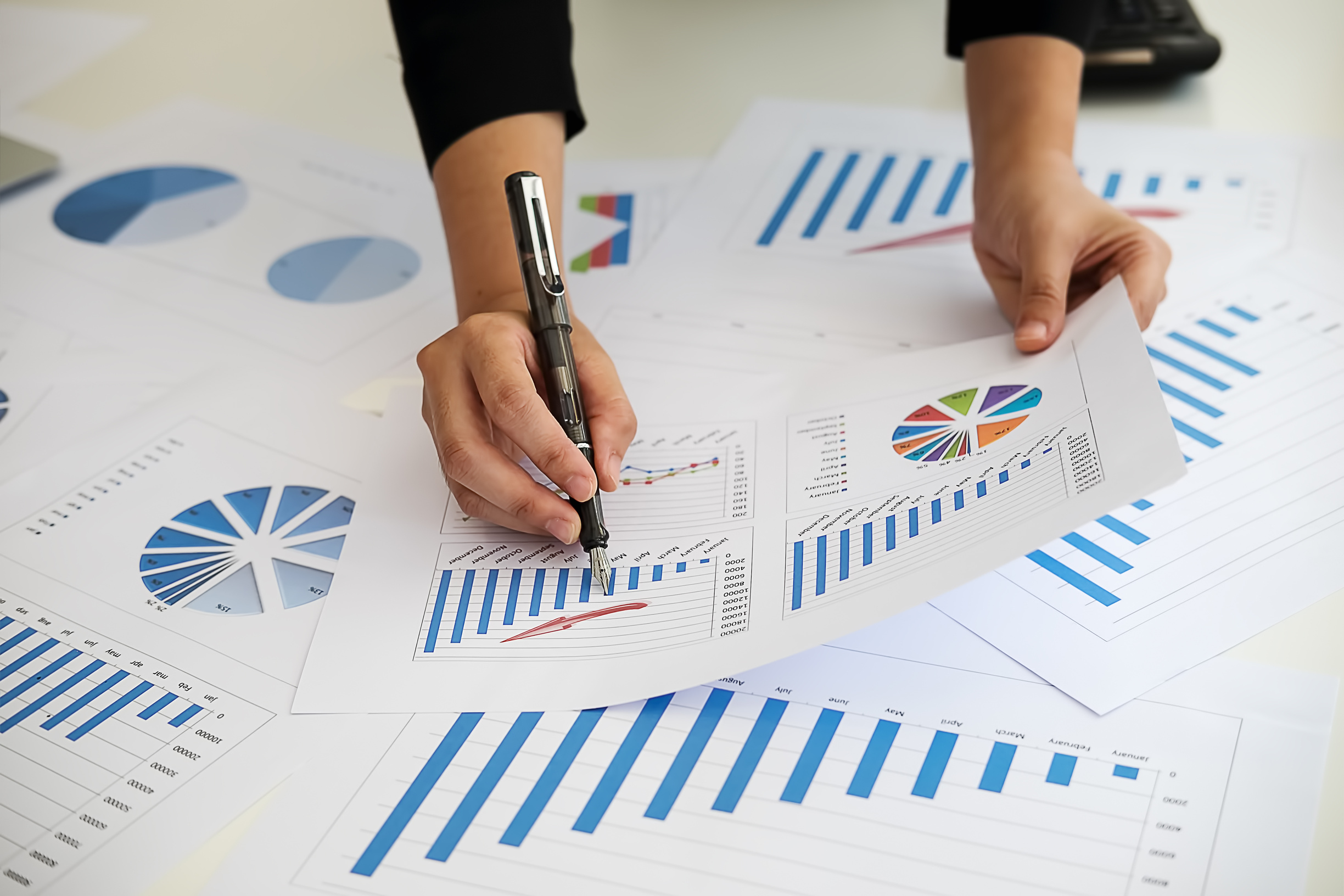 Conclusion
How can we improve the gaps in our data reporting?

Identify the data gap (s)

Discover what's causing the gap

Implement the solution over time
NEMSQA
https://www.nemsqa.org/nemsqa-measures
02
Michigan NEMSIS
https://nemsis.org/state-data-managers/state-map-v3/michigan/
01
References
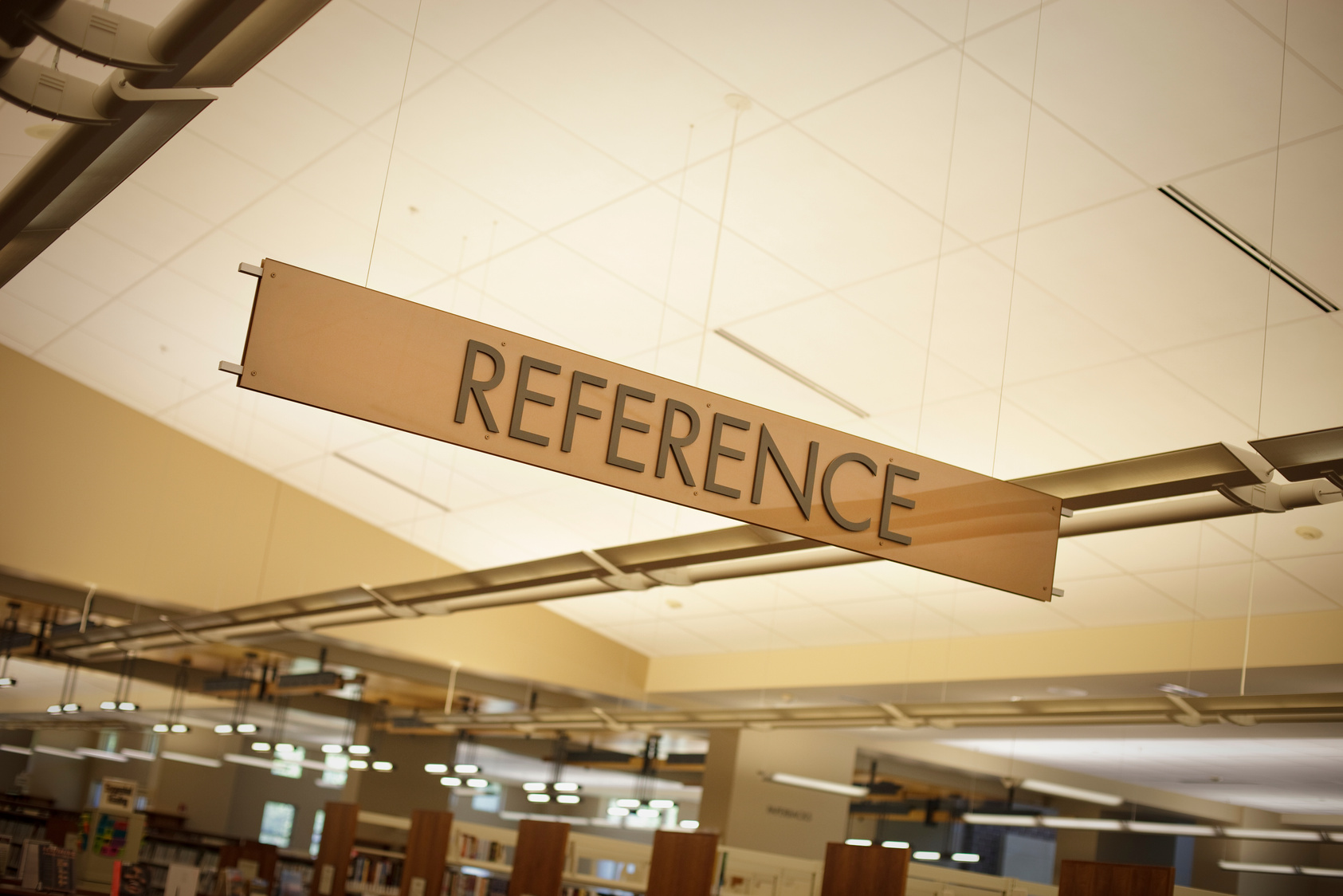 04
ESO EHR
05
Image Trend Elite
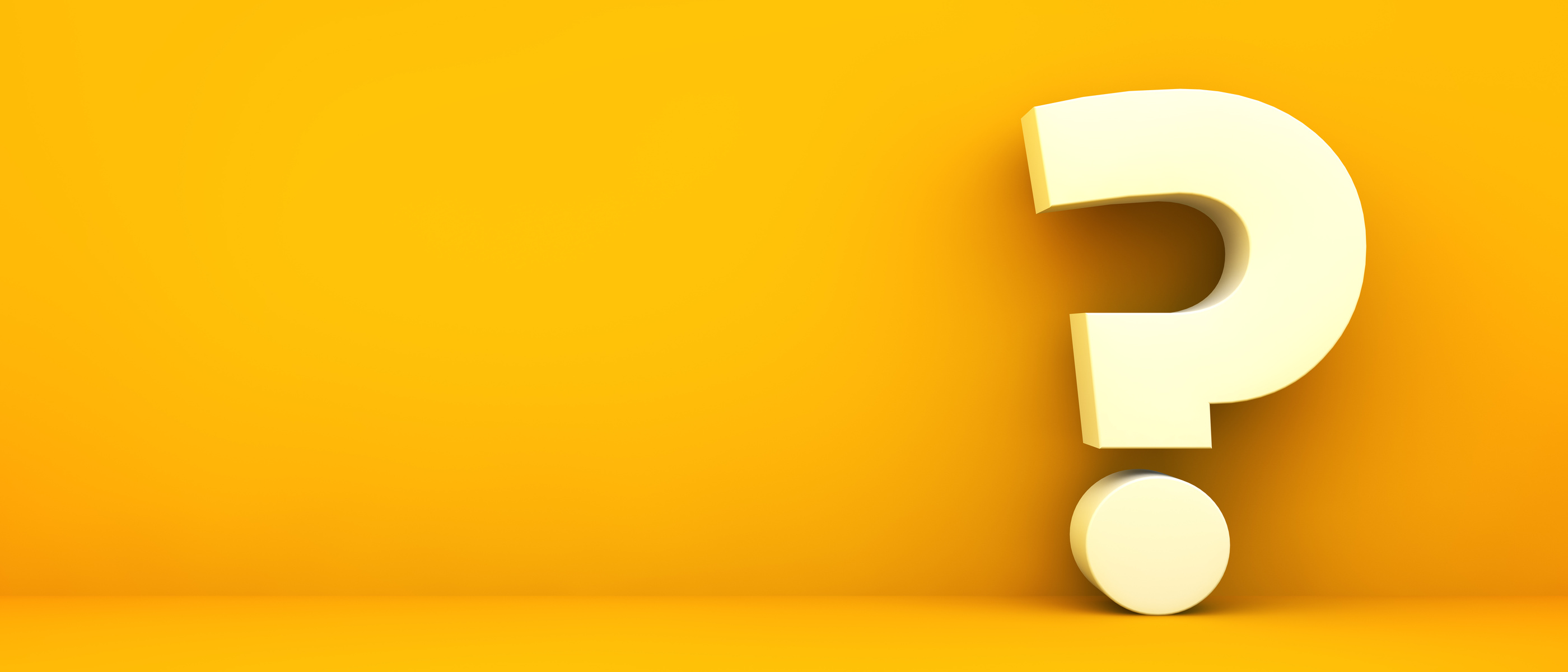 Thank you!
Do you have any questions for us?